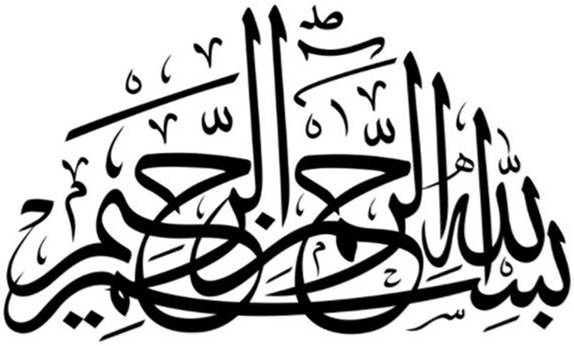 1
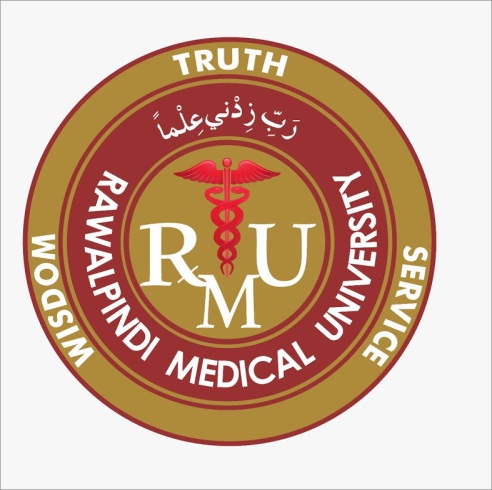 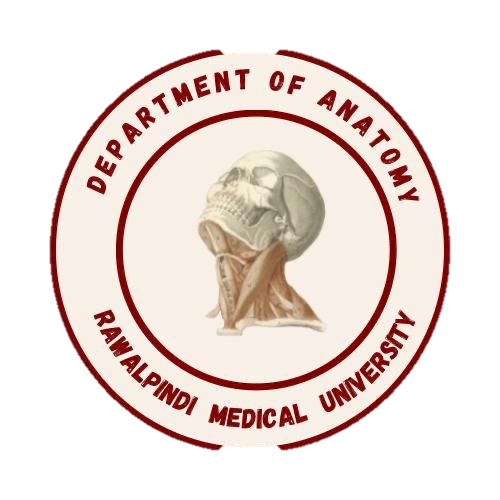 Foundation Module1st Year MBBS(LGIS)Introduction to Human Development
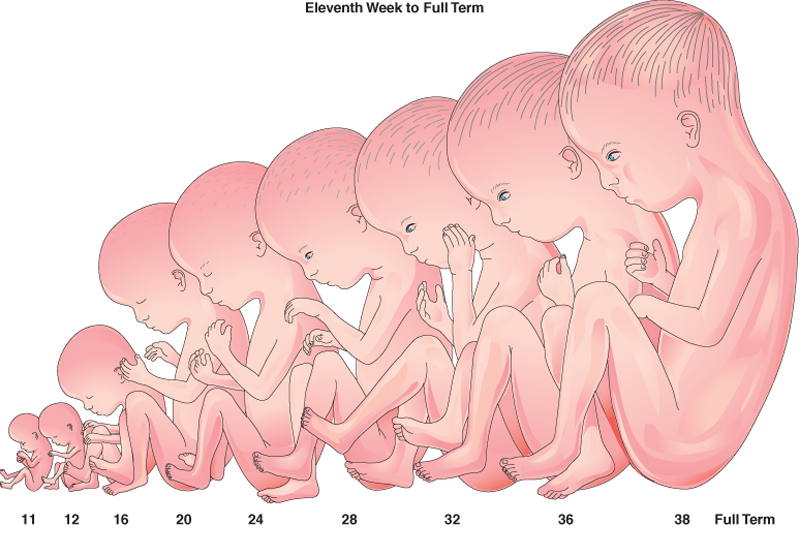 Presented by: 
Prof. Dr. Ayesha Yousaf
Date:17-02-2023
Updated on 24.01.2025
2
Motto, Vision; The Dream/Tomorrow
To impart evidence based, research oriented medical education
To provide best possible patient care
To inculcate the values of mutual respect and ethical practice of medicine
3
Professor Umar Model of  Integrated Lecture
4
Learning Objectives

At the end of the lecture, students will be able to
1.Discuss significance and importance of studying embryology
2. Define different terminologies to describe developmental stages
3. Describe  series of critical events that take place during embryonic development
4. Compare the difference between embryonic and fetal period
5. Categorize common chromosomal abnormalities
5
Quran: Surah Az-zumar, 39:Ayah 6)
“He makes you in the wombs of your mothers in stages, one after another, in three veils of darkness..”
6
Interactive Session
A 2-year-old male is brought to the clinic by his parents for developmental concerns. 
On examination, the child exhibits a flattened facial profile, almond-shaped eyes, and a single transverse palmar crease. 
Developmental milestones are delayed.
7
Core Knowledge
ANATOMY
The branch of science concerned with the bodily structure of humans, animals, and other living organisms, especially as revealed by dissection and the separation of parts.
8
Core Knowledge
Embryology/Developmental Anatomy
The study of human growth and development. 
It includes the study of both the prenatal and the postnatal developmental changes in an individual.
From a single cell to a baby in 9 months is a developmental process with amazing integration.
9
Core Knowledge
Significance Of Embryology
Develops knowledge concerning the beginnings of human life. 
Help to understand the causes of variations in human structure. 
Illuminates gross anatomy and explains how normal and abnormal relations develop.
Resulted in new techniques for prenatal diagnosis and treatment, therapeutic procedures to circumvent problems with infertility and mechanisms to prevent birth defects
10
Core Knowledge
Life Span Of Man
Prenatal Life:

Embryo

Fetus
Post Natal Life:

Neonate
Infancy
Childhood 
Puberty
Adolescence
Adult age
11
Core Knowledge
Embryo
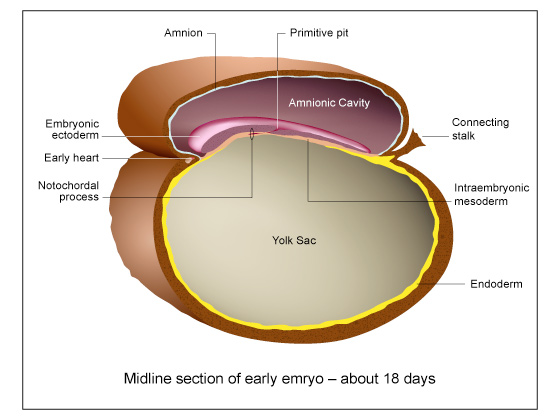 Process of progressing from a single cell through the period of establishing organ primordia is called EMBRYOGENESIS (First eight weeks of human development).
Importance Of Embryonic Period
12
Core Knowledge
Fetus & Neonate
9th to 40th week or till birth = Fetal Period
First month after birth=Neonate
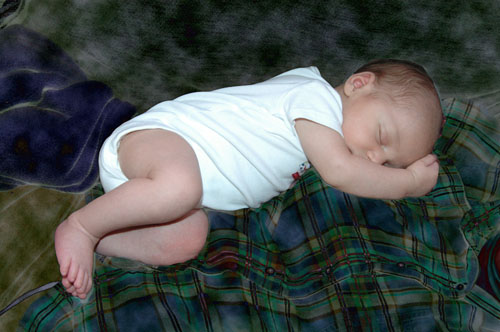 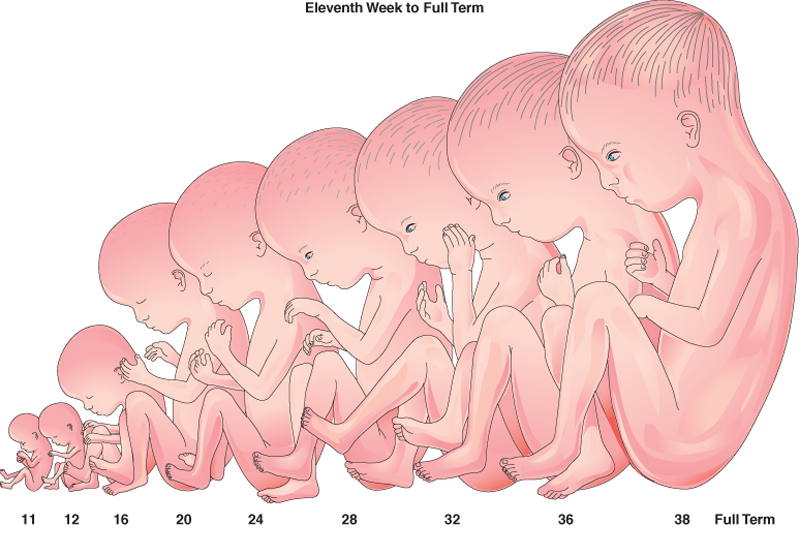 13
Core Knowledge
Infancy
INFANTS = 2ND MONTH TO 1ST YEAR
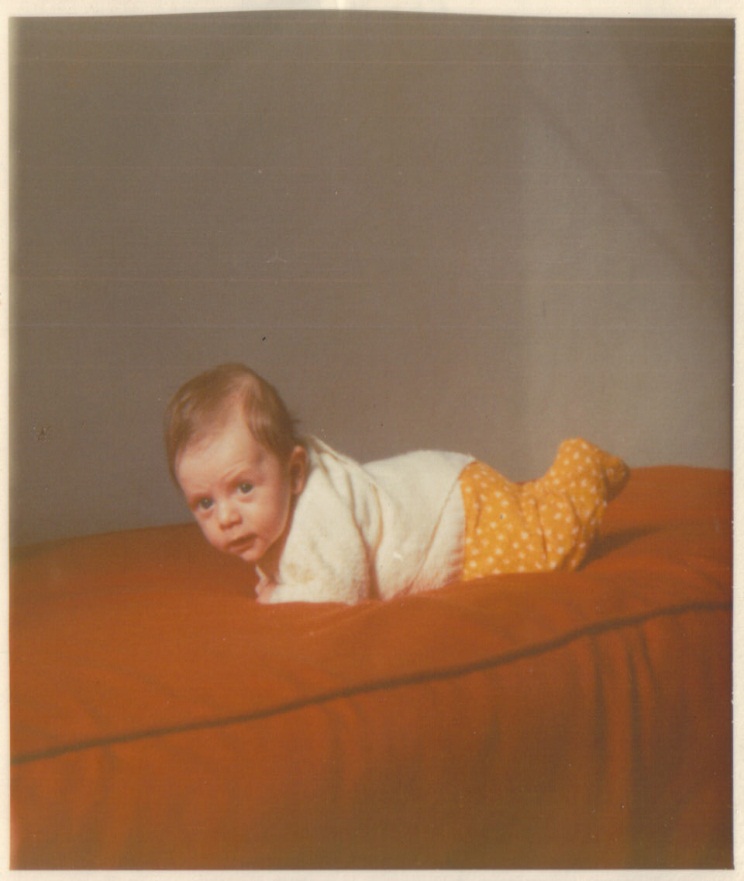 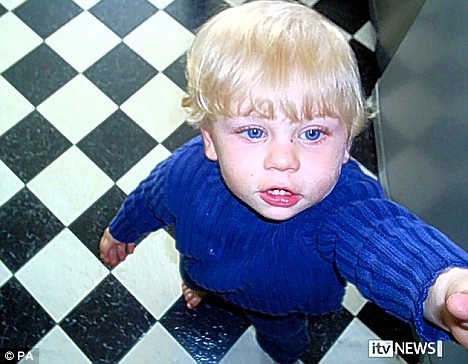 until
14
Core Knowledge
Childhood
This is the period between infancy and puberty
Primary deciduous teeth appear
Active ossification of bones
Rate of body growth slows down
Early childhood   (2nd -6th year)
Middle childhood (7th - 10th year)
Late childhood     (10th- till puberty)
15
Core Knowledge
Puberty & Adolescence
Puberty is phase of sexual maturity
Adolescence-first Six Years After Puberty
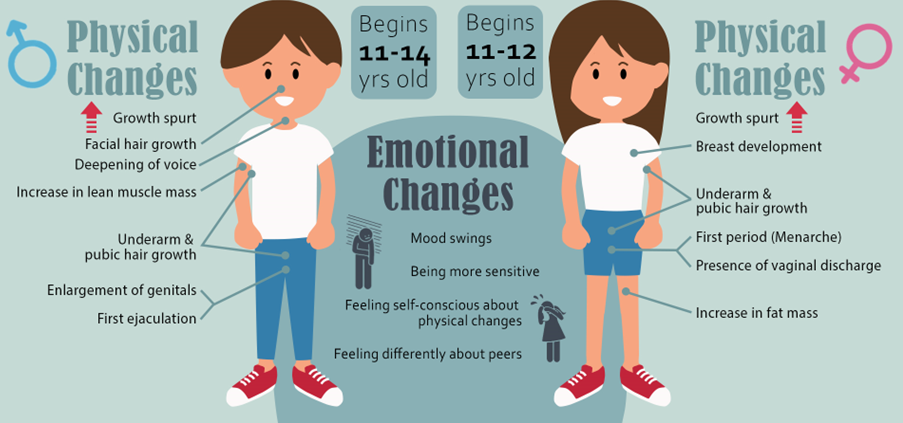 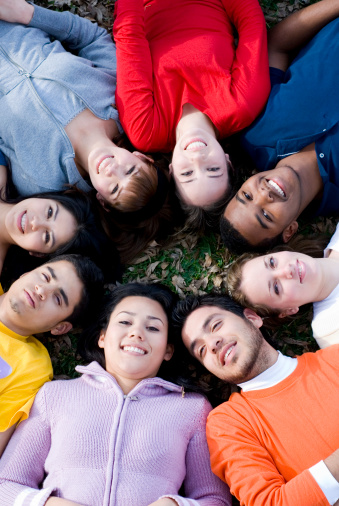 16
Core Knowledge
Adult Age
Prime age= 20-60 years




Old age= 61-last day of life
LATE ADULT AGE
41-60 YEARS
EARLY ADULT AGE
20-40 YEARS
17
Core Knowledge
Oocyte  & Sperm
The female germ or sex cells are produced in the ovaries.
The sperm, or spermatozoon, refers to the male germ cell produced in the Testes (testicles).
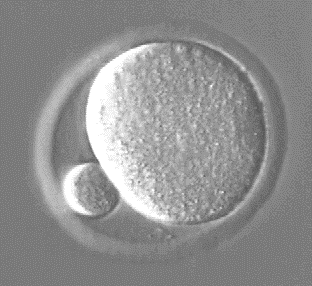 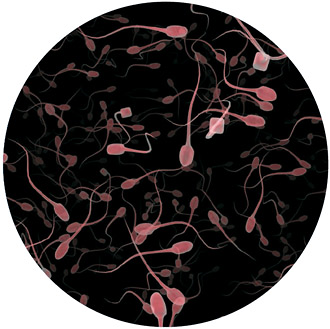 18
Core Knowledge
Zygote
Development begins with fertilization in  which the male gamete (sperm) and the female gamete (oocyte) unite to give rise to a zygote.
19
Core Knowledge
Implantation
The process during which the blastocyst attaches to the endometrium.
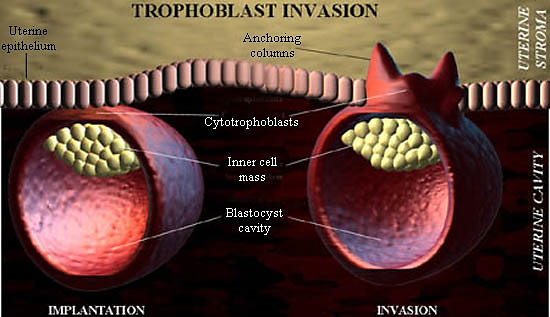 20
Core Knowledge
Conceptus (L. conceptio, derivatives of zygote).
The embryo and its adnexa
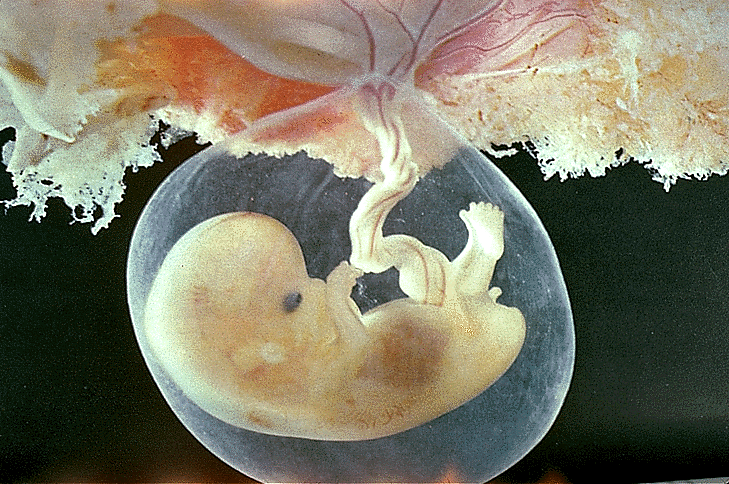 21
Core Knowledge
Primordium (L. primus, first + ordior, to begin)
The beginning or first  indication of an organ or structure.
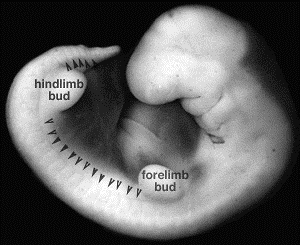 22
23
Horizontal Integration
The Chromosome Theory Of Inheritance
Humans have 35,000 genes on 46 chromosomes
In somatic cells the chromosomes appear as 23 homologous pairs to form the diploid number of 46. 
There are 22 pairs of matching autosomal chromosomes and one pair of sex chromosomes
If  sex pair is XX Genetically Female
If Sex Pair Is XY Genetically Male
24
Vertical Integration
Numerical Abnormalities of chromosomes
Normal human somatic cell contain 46 chromosomesDiploid
 Normal  gamete contain =23  chromosomesHaploid or Euploid
Aneuploid refers to any number that is not euploid. It is applied when an extra chromosome is present (Trisomy) OR when one is missing (Monosomy)
25
Vertical Integration
Non-disjunction
In meiosis if separation pf homologous pair does not occur (non-disjunction) and both members move into one cell. One cell receives 24 chromosome and the other receives 22 instead of 23.
 Nondisjunction occurs during mitosis in an embryonic cell during earlier cell divisions (mitotic nondisjunction), produces mosaicism.
26
Vertical Integration
Translocations
Sometimes chromosomes breaks and pieces of one chromosome attach to another
27
Vertical Integration
Trisomy 21-Down Syndrome
Caused by extra copy of chromosome 21 resulting from meiotic nondisjunction and in 75% cases occurs during oocyte formation
In 4% caused by unbalanced translocation between chromosome 21 and chromosome 13,14 and 15
Incidence increases with age of mother to 1 in 100 at the age of 40
28
Vertical Integration
Clinical Features
Growth retardation
Mental retardation
Upward slanting eyes
Flat facies and small ears 
Cardiac defects
High incidence of leukemia, infections and premature aging
29
Vertical Integration
Clinical Features
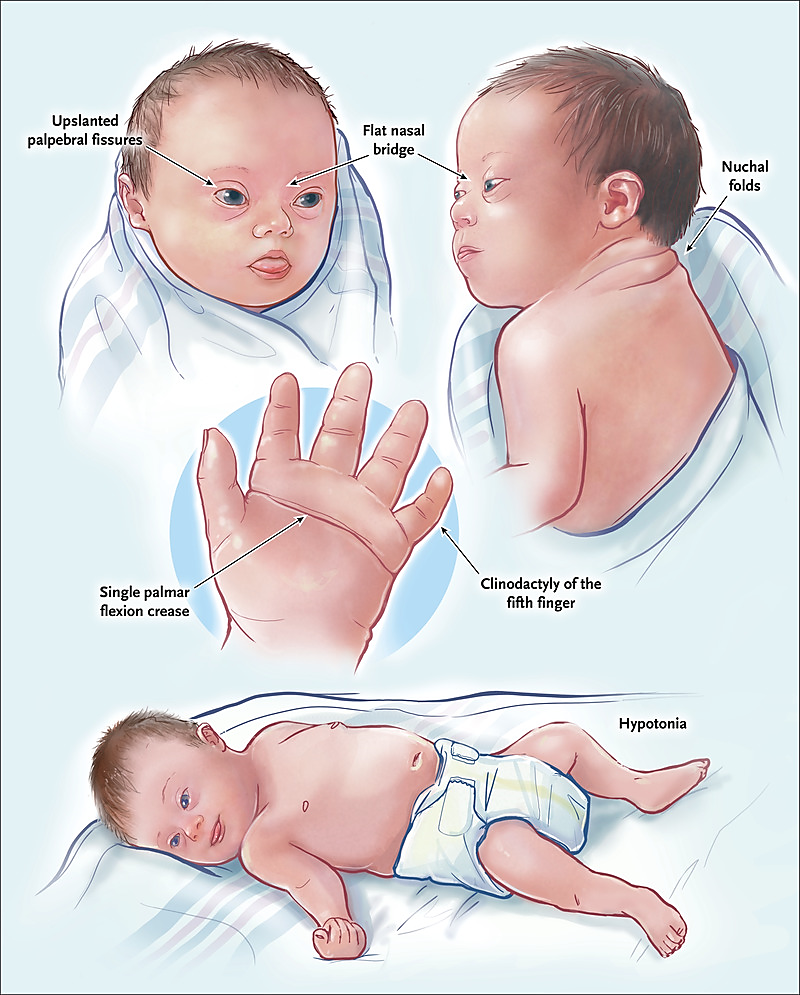 30
Interactive Session
A 2-year-old male is brought to the clinic by his parents for developmental concerns. 
On examination, the child exhibits a flattened facial profile, almond-shaped eyes, and a single transverse palmar crease. 
Developmental milestones are delayed, raising suspicion of Down syndrome. 
Genetic testing confirms Trisomy 21.
31
Vertical Integration
Trisomy 18-Edward’s Syndrome
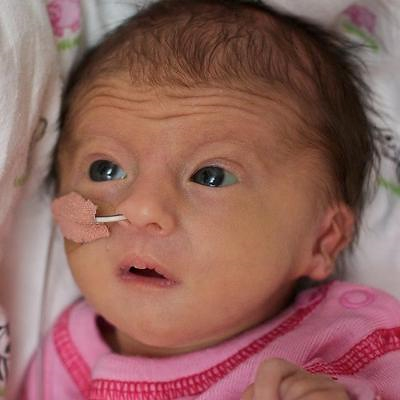 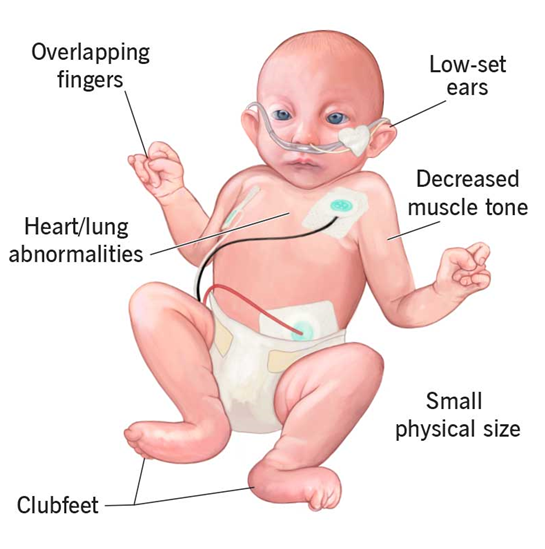 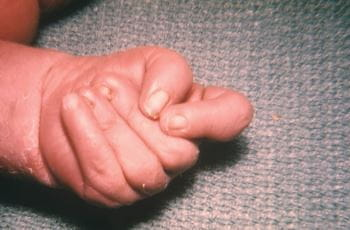 32
Vertical Integration
Klinefelter Syndrome
Found in males only 
Detected at puberty
Incidence = 1 in 500 births

Clinical features
Sterility
Testicular atrophy
Gynecomastia
The cells have 47 chromosomes with a sex chromosomal complement of  the XXY type
33
Vertical Integration
Turner Syndrome
45X karyotype, it is the only monosomy compatible with life 
Only few survive and are mostly females

Clinical Features
Absence of ovaries
Gonadal dysgenesis
Webbed neck 
Edema of extremities
Broad chest
34
Vertical Integration
Structural Abnormalities
Results from chromosome breakage caused by viruses, radiations and drugs
If broken piece is lost then infant with partial deletion of a chromosome is abnormal.
Cri-du-chat-syndrome (CH-5)cat-like crymicrocephalymental retardation
35
Vertical Integration
Microdeletions
Angelman Syndrome (microdeletion occurs on chromosome 15 (Maternal)
mentally retarded
cannot speak
poor motor development
prone to unprovoked and prolonged periods of laughter
36
Vertical Integration
Fragile Sites
Are regions of chromosomes that  are prone to separate or break under certain cell manipulations

FRAGILE X SYNDROME
Males are affected more
Clinical features 
large ears
prominent jaw
pale blue iris 
mental retardation
37
Research Article
Spiral Integration
Paternal age is affected by genetic abnormalities, perinatal complications and mental health of the offspring
While a plethora of research is available linking increasing maternal age to genetic abnormalities, this relatively rare research highlights the connection between increasing paternal age and the incidence of genetic diseases.
https://www.spandidos-publications.com/10.3892/br.2019.1266?s2=N106345832_1683417608447427969
38
Learning Resources
Langman's Medical Embryology, 14th Edition
The Developing Human: Clinically Oriented Embryology KLM Embryology
Textbook of Clinical Embryology (Kevin Coward, Dagan Wells)
Witters G, Van Robays J, Willekes C, Coumans A, Peeters H, Gyselaers W, Fryns JP. Trisomy 13, 18, 21, Triploidy and Turner syndrome: the 5T's. Look at the hands. Facts Views Vis Obgyn. 2011;3(1):15-21. PMID: 24753843; PMCID: PMC3991414
Google images
39
Let’s Recap
40